Об участии  МОУ ДО «Кологривская ДШИ»  в Национальном проекте   «Культура»
Комарова Ирина Геннадьевна, 
директор МОУ ДО «Кологривская ДШИ»
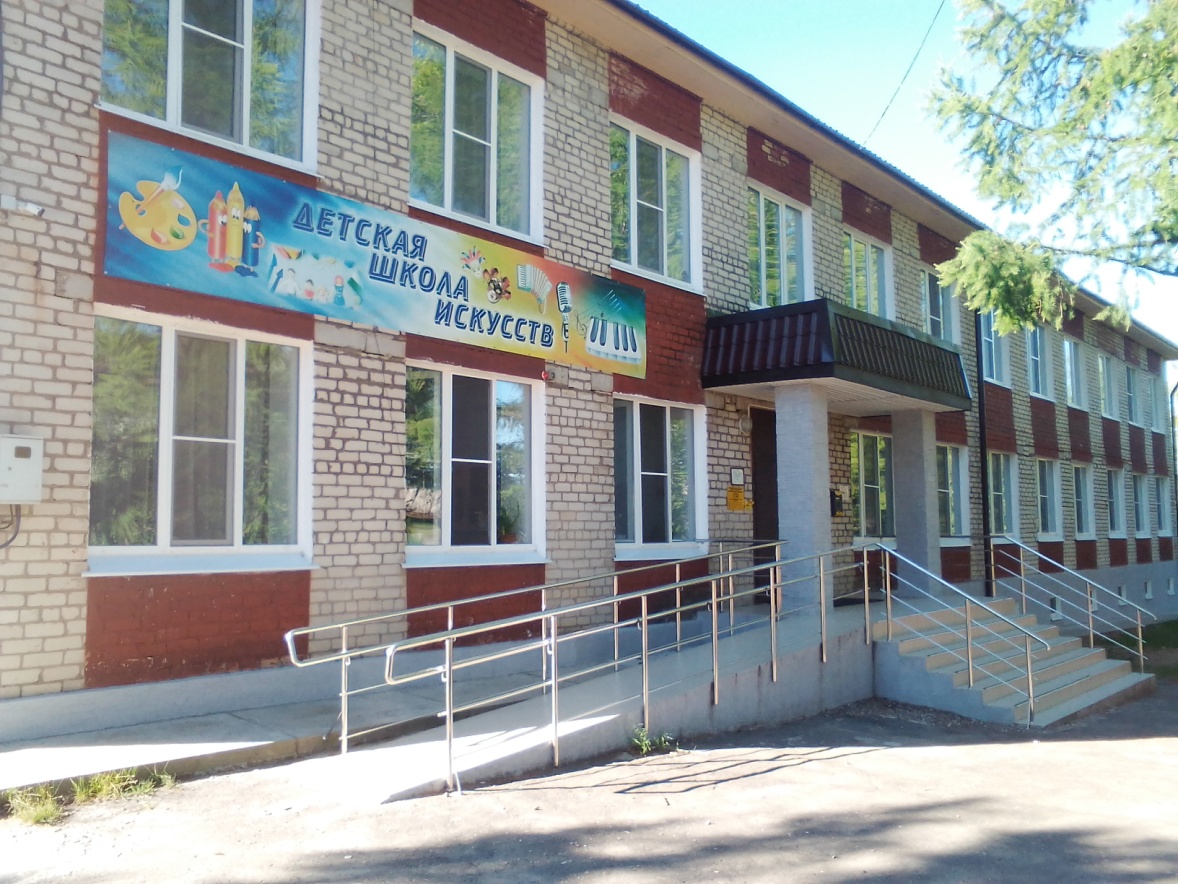 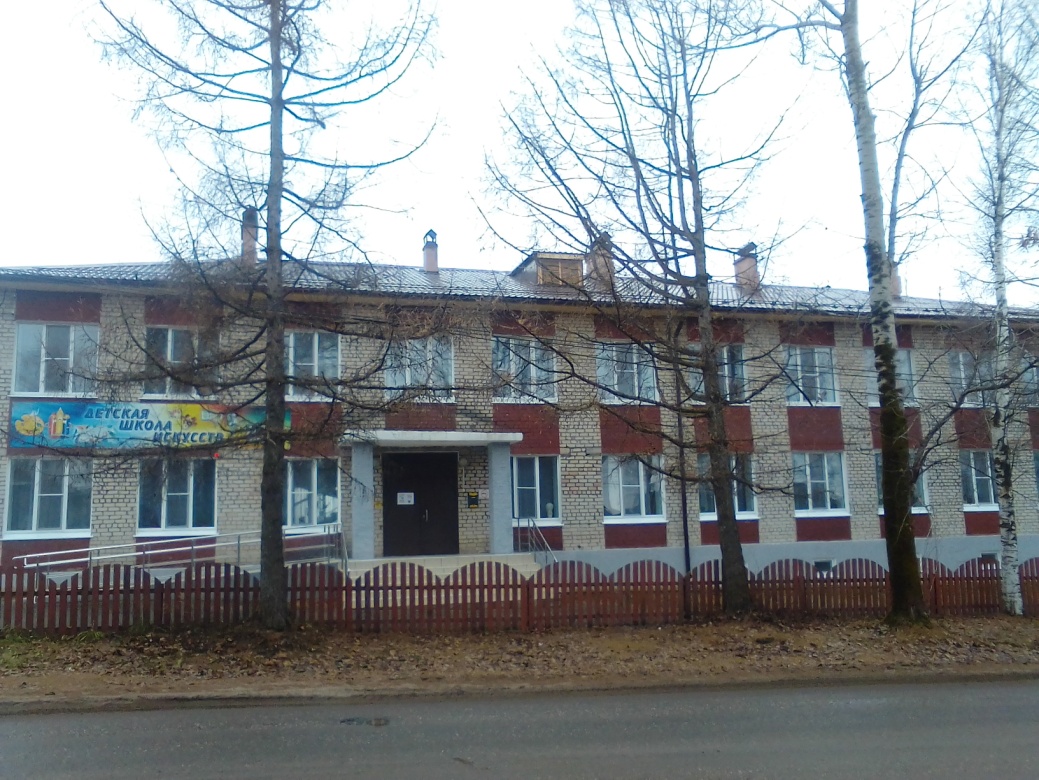 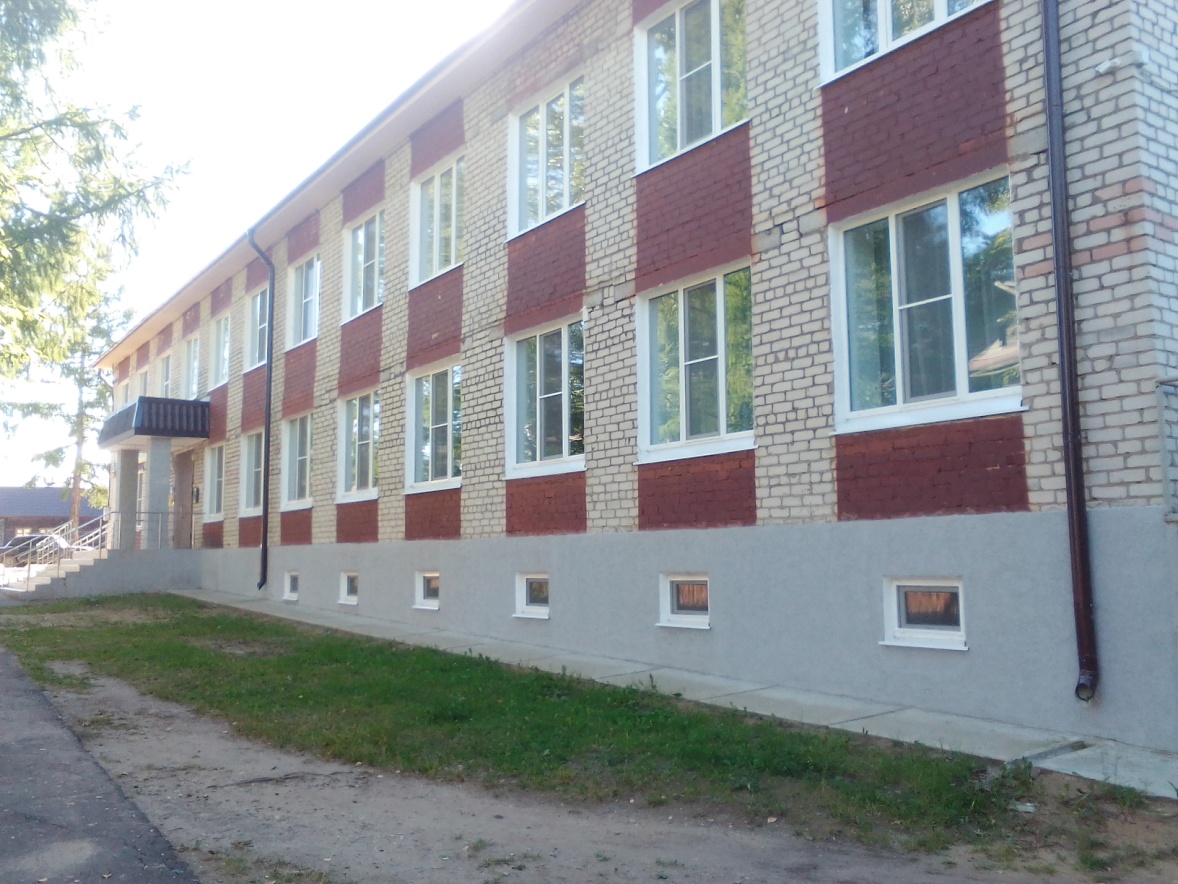 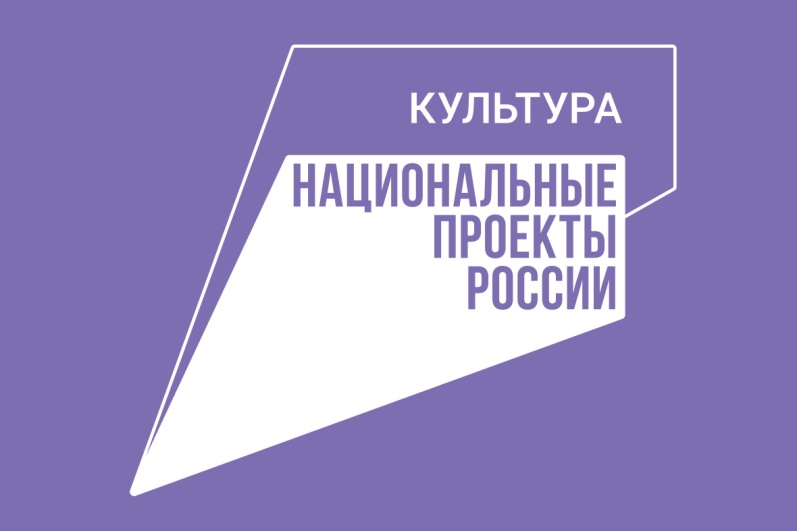 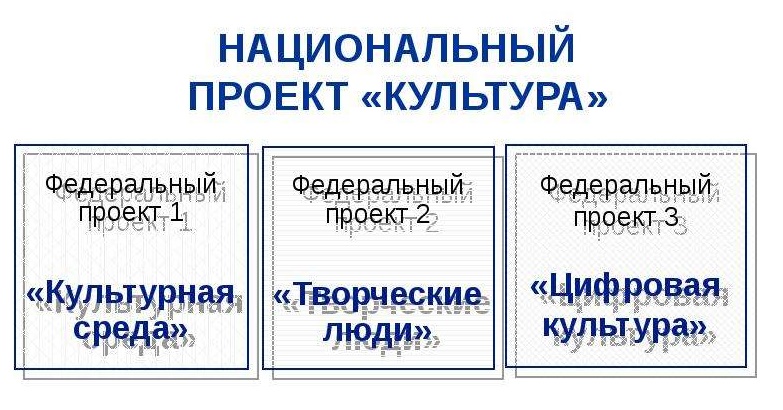 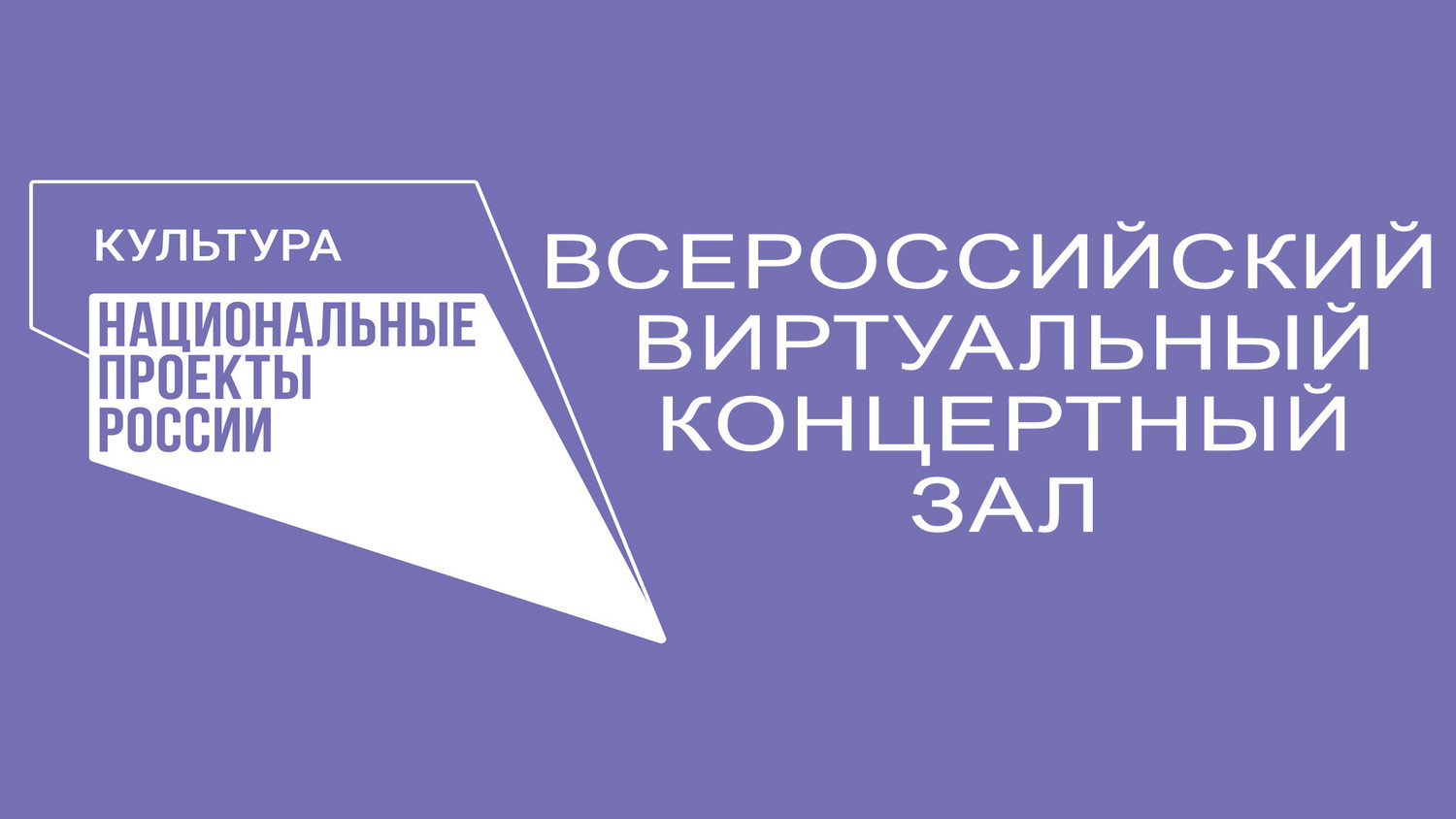 Ноябрь 2019 года - торжественное открытие Виртуального концертного зала в МОУ ДО «Кологривская детская школа искусств»
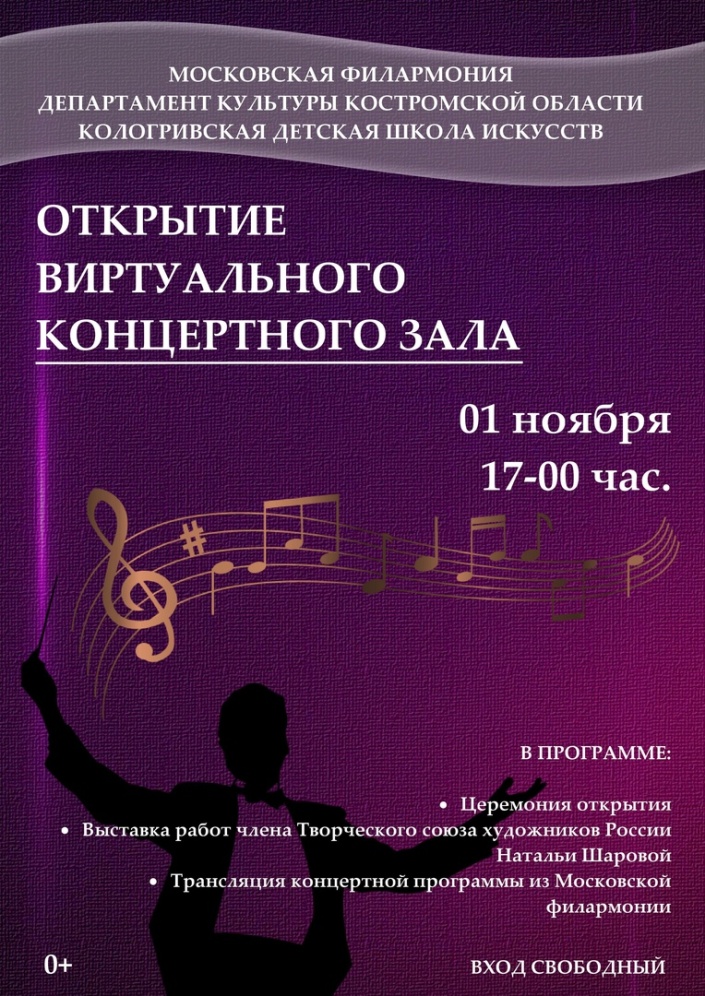 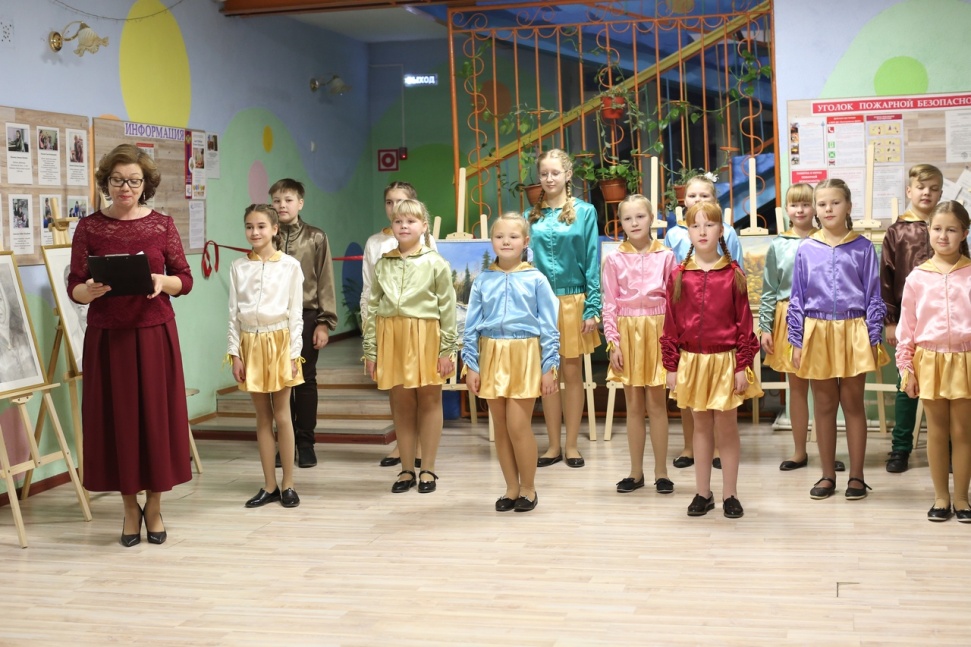 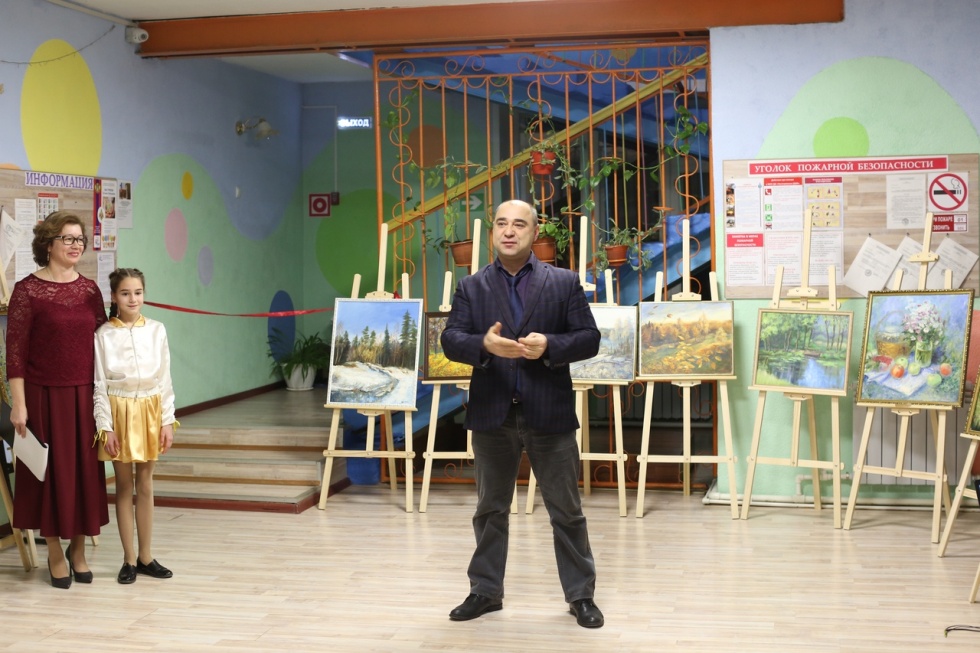 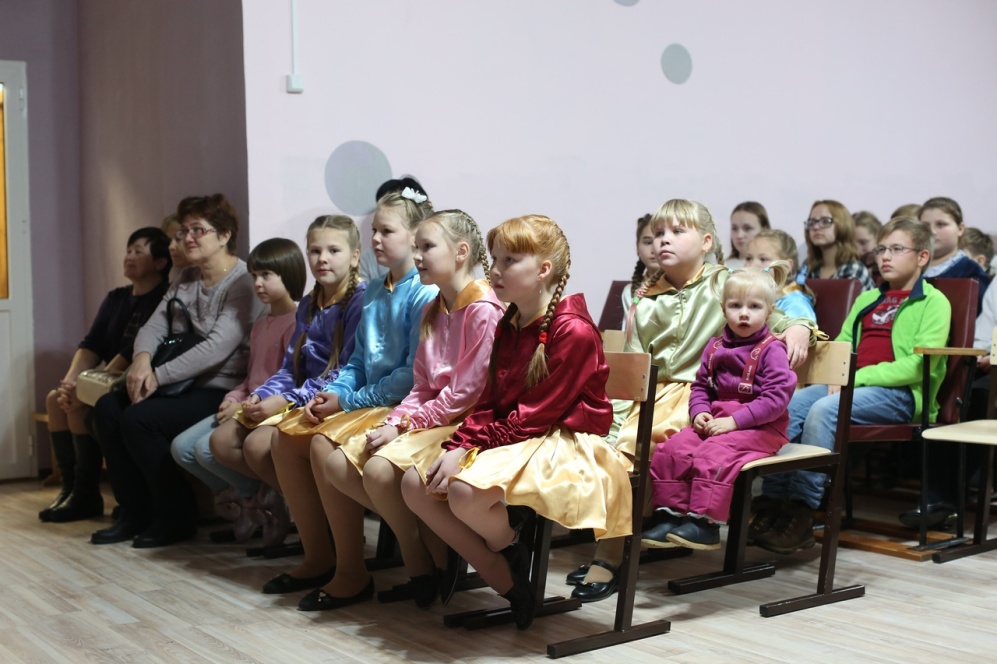 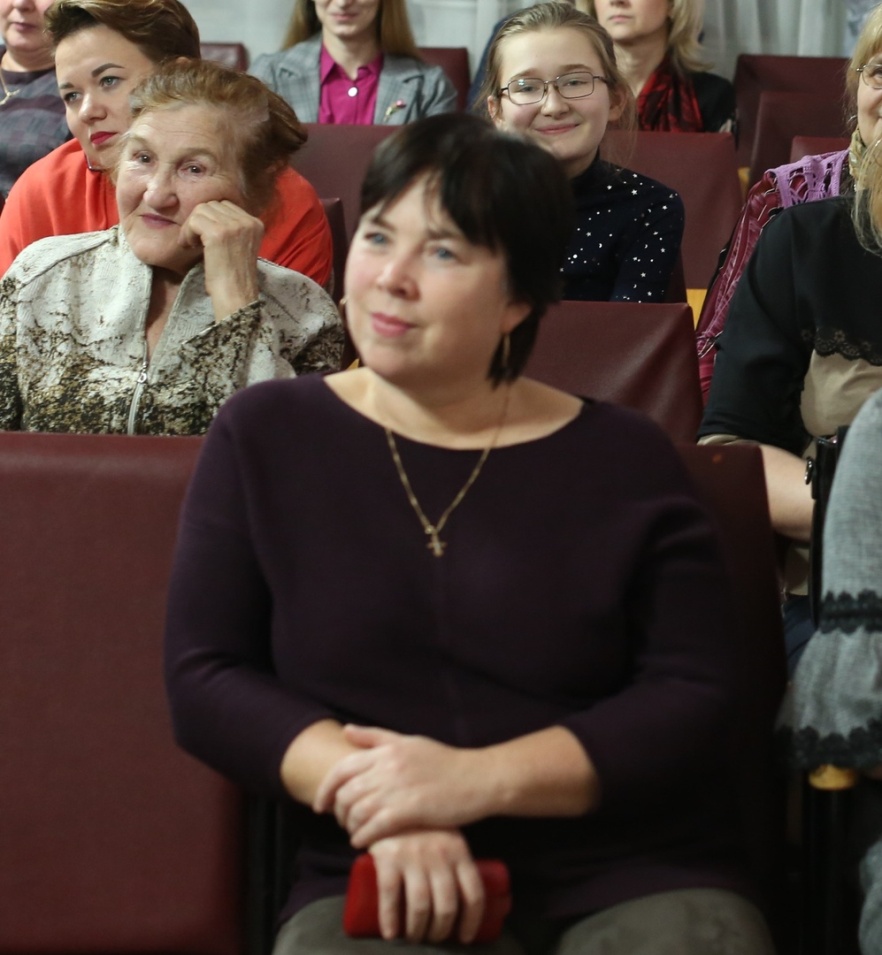 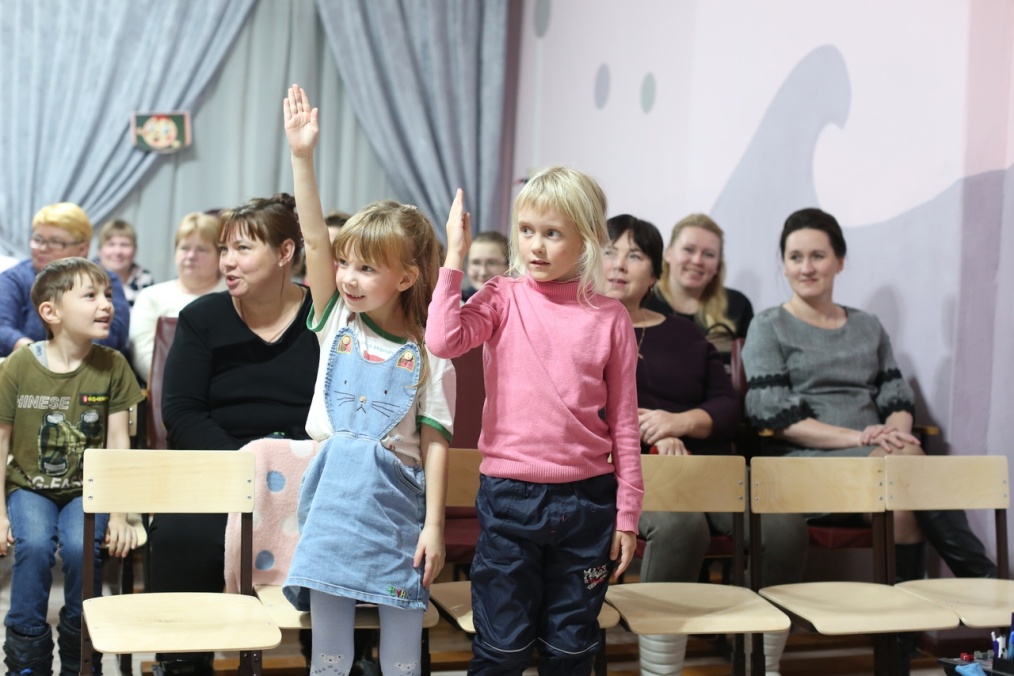 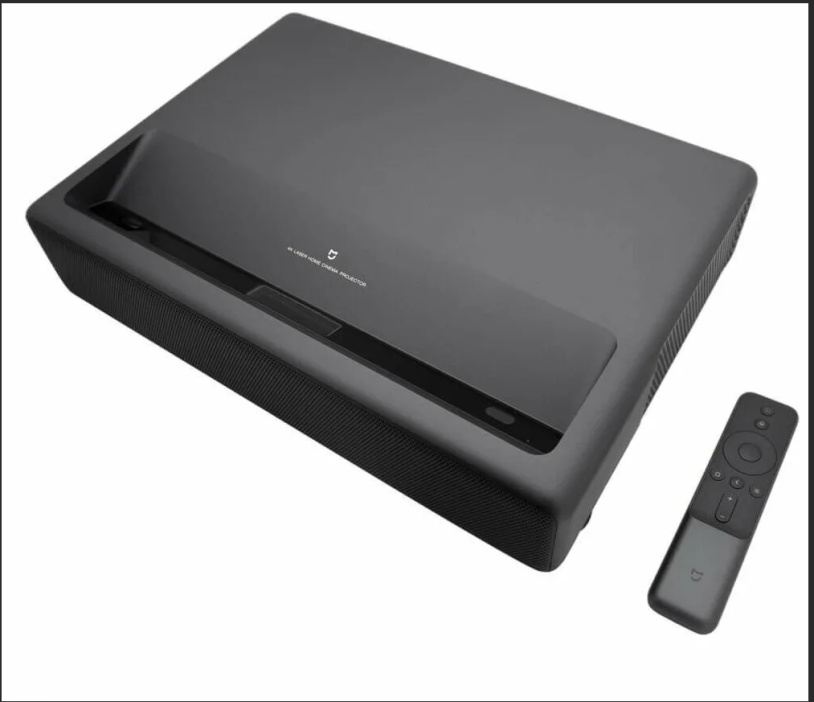 Проектор лазерный Mi 4 K Laser Projector 150 (BHR4152GL)
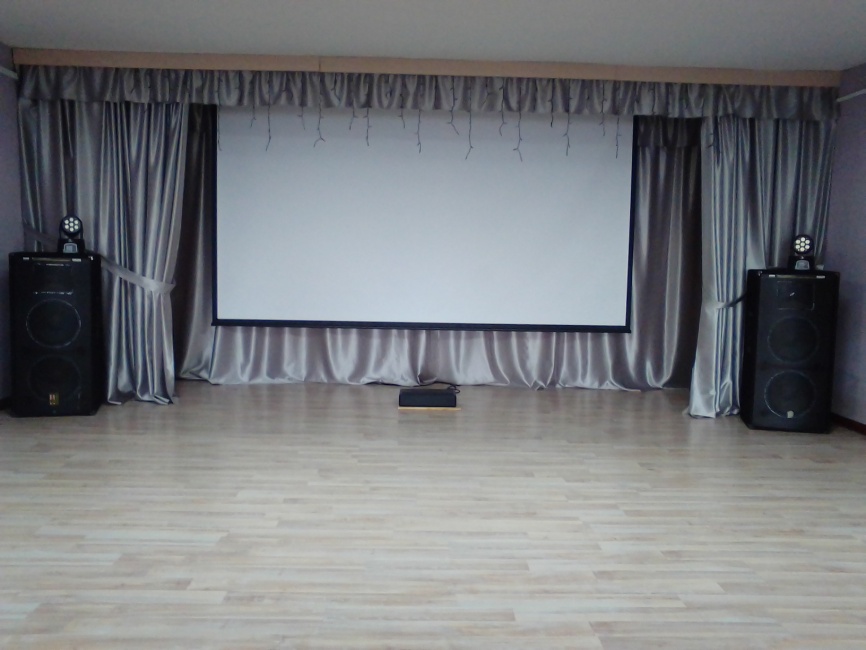 Экран 187 х 330 см 
Diqis Electra – FDSEF – 16907 16:9
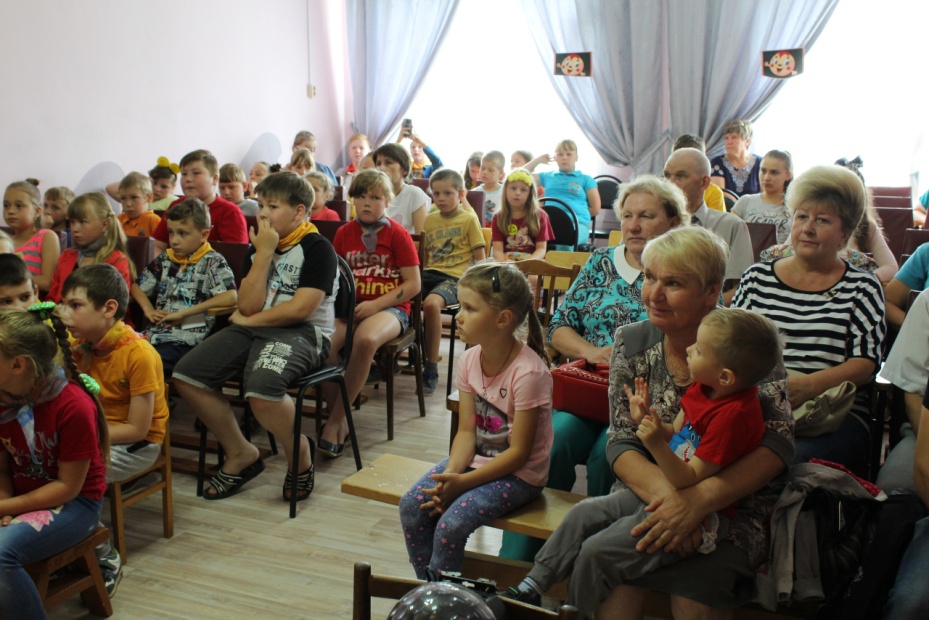 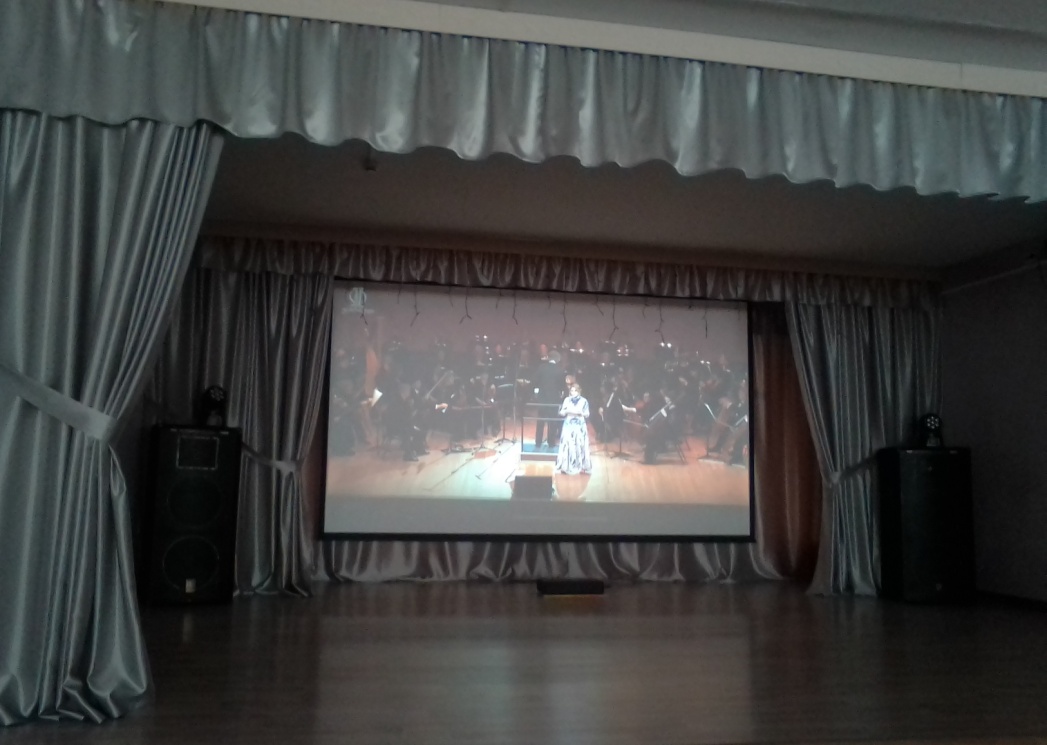 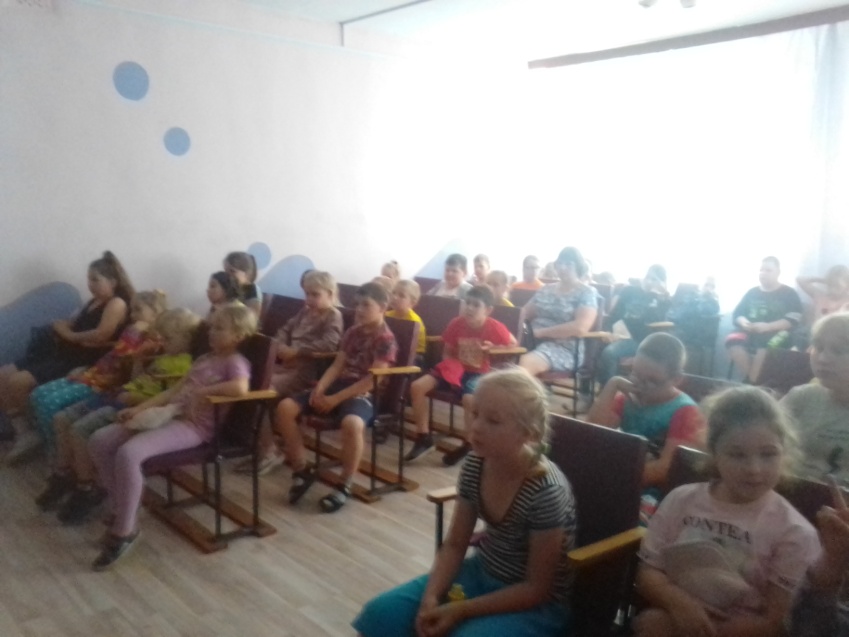 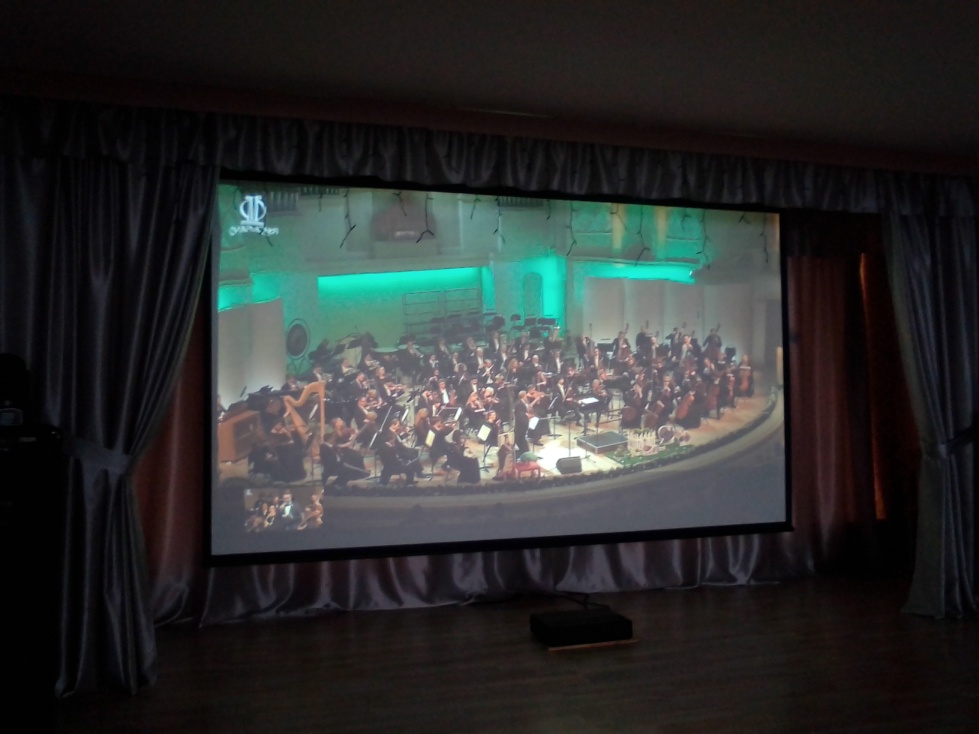 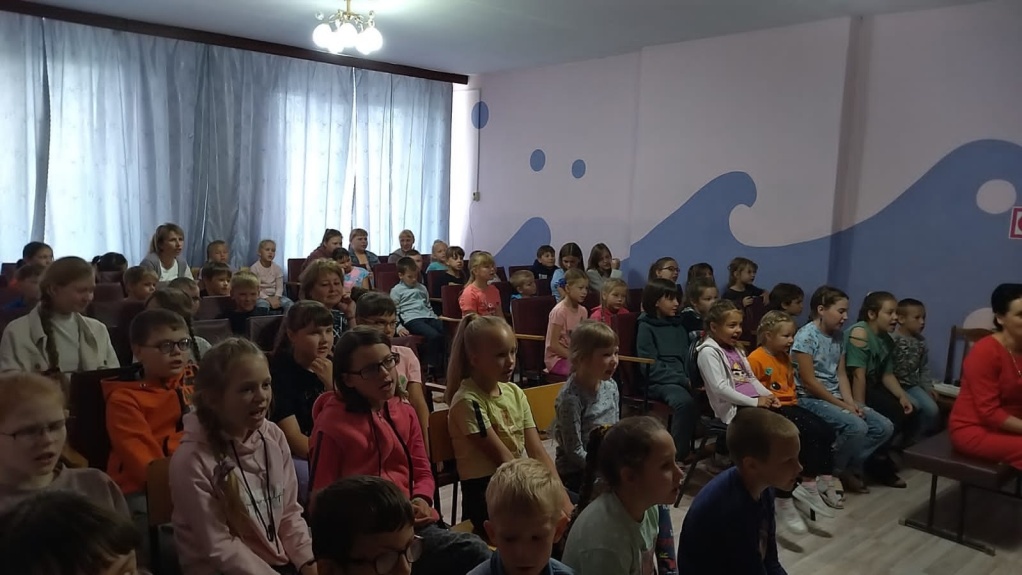 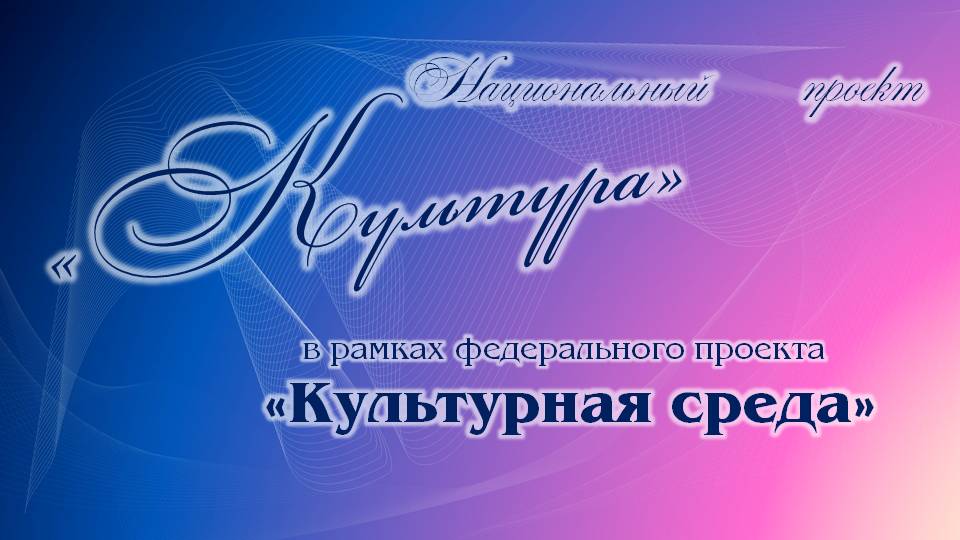 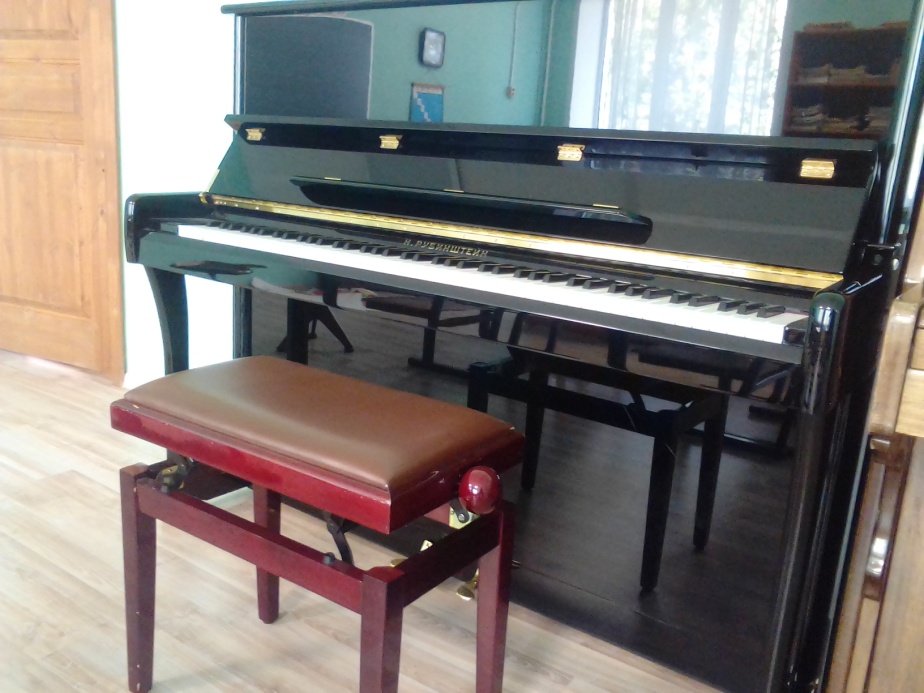 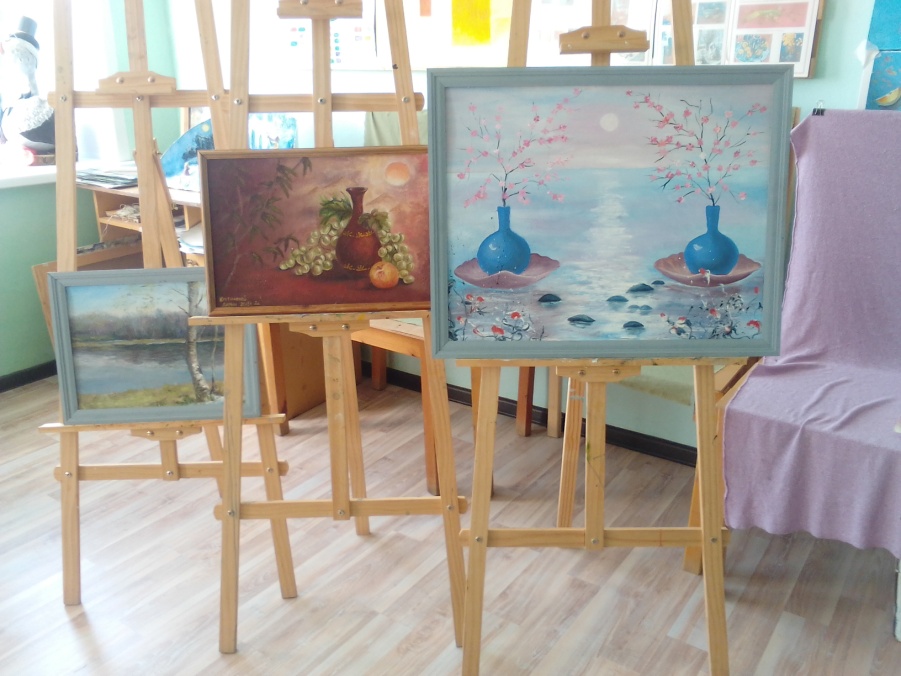 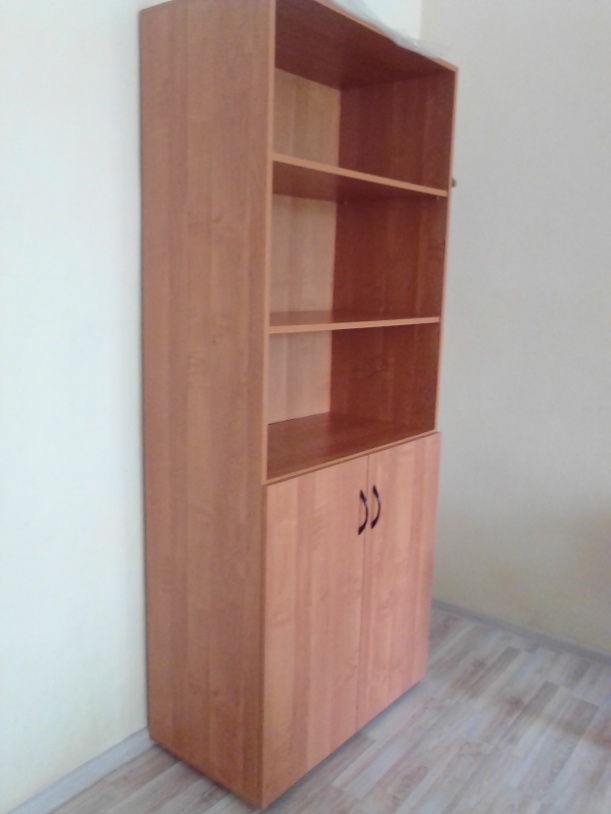 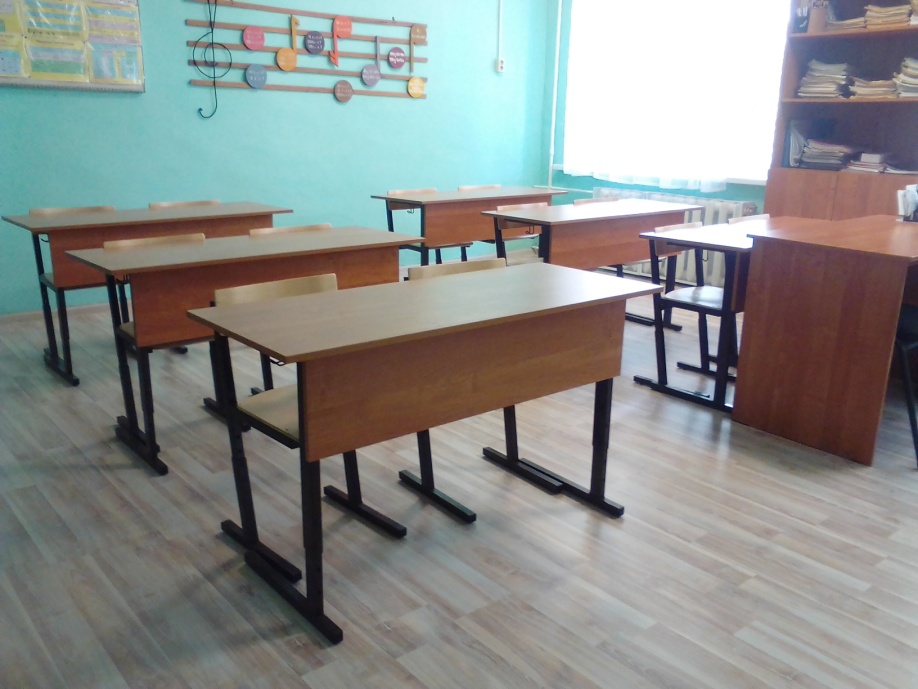 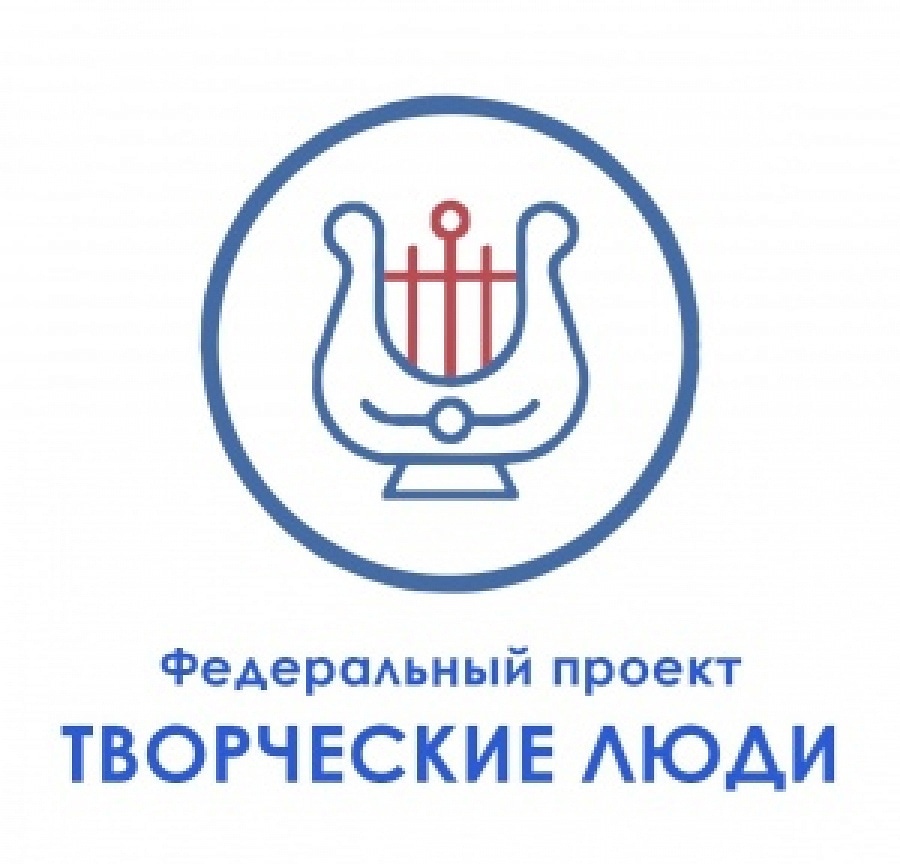 2019 год - ФГБО УВО «Санкт-Петербургский государственный институт культуры»- 1 человек;2020 год - ФГБОУВО «Российский институт театрального искусства- ГИТИС» - 1 человек;2021 год - ФГБОУВО «Дальневосточный государственный институт искусств» - 2 человека;ФГБОУВО «Краснодарский государственный институт культуры» - 1 человек;2022 год - ФГБОУВО «Саратовская государственная  консерватория имени Л.В. Собинова» - 1 человек
Проект «Культурная среда» по направлению «Модернизация (капитальный ремонт, реконструкция) региональных и  муниципальных детских  школ  искусств по видам искусств»
Выделено   8 031 532,83 тыс.руб.:- федеральный бюджет - 7471,2 тыс.руб.; - областной бюджет - 393,2 тыс.руб.; -местный бюджет - 167,1 тыс.руб.
Капитальный ремонт кровли
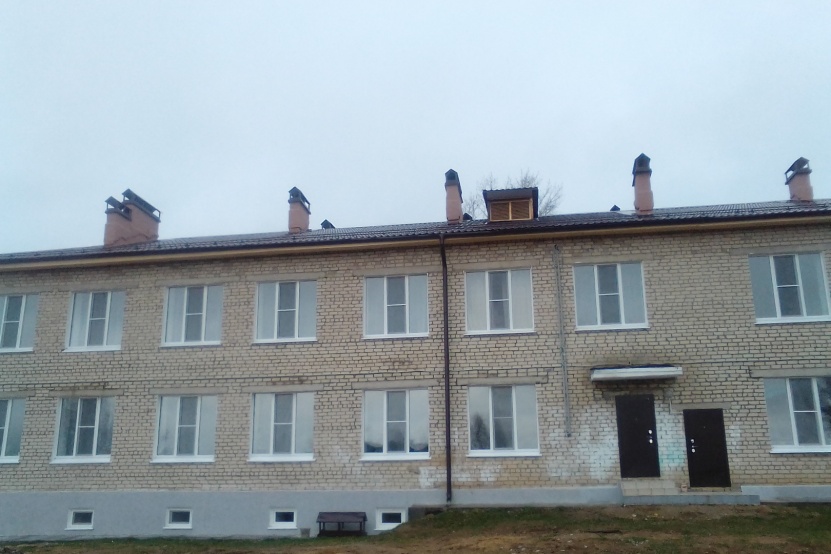 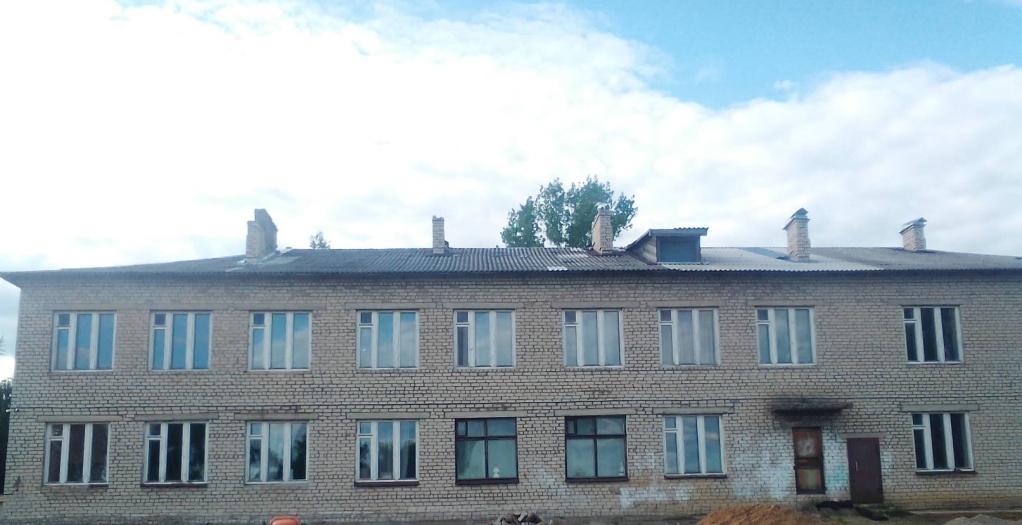 БЫЛО                                        СТАЛО
замена окон на окна ПВХ (46 штук в учреждении, 12 штук в цокольном этаже)
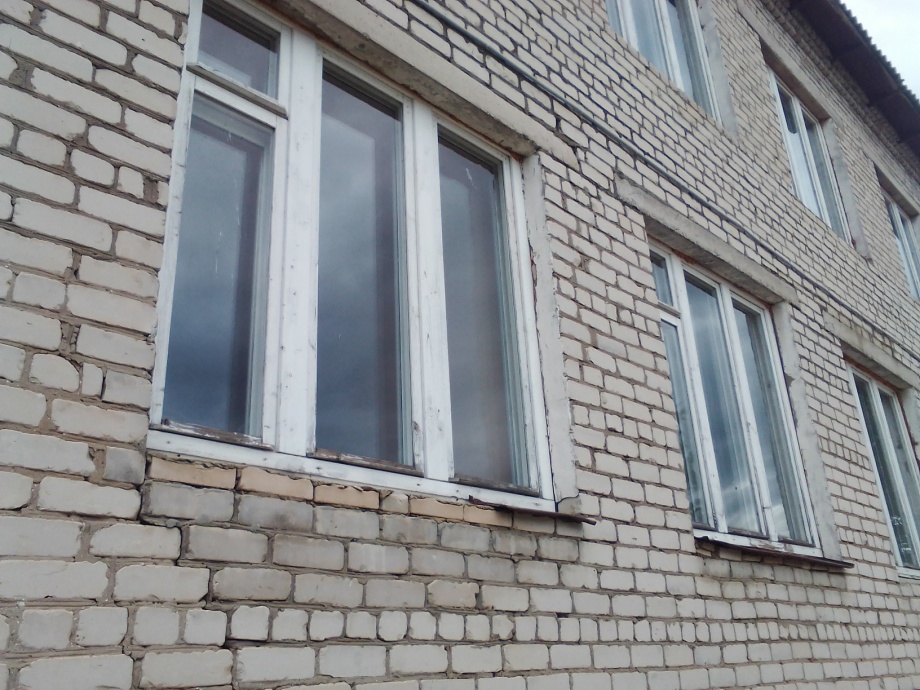 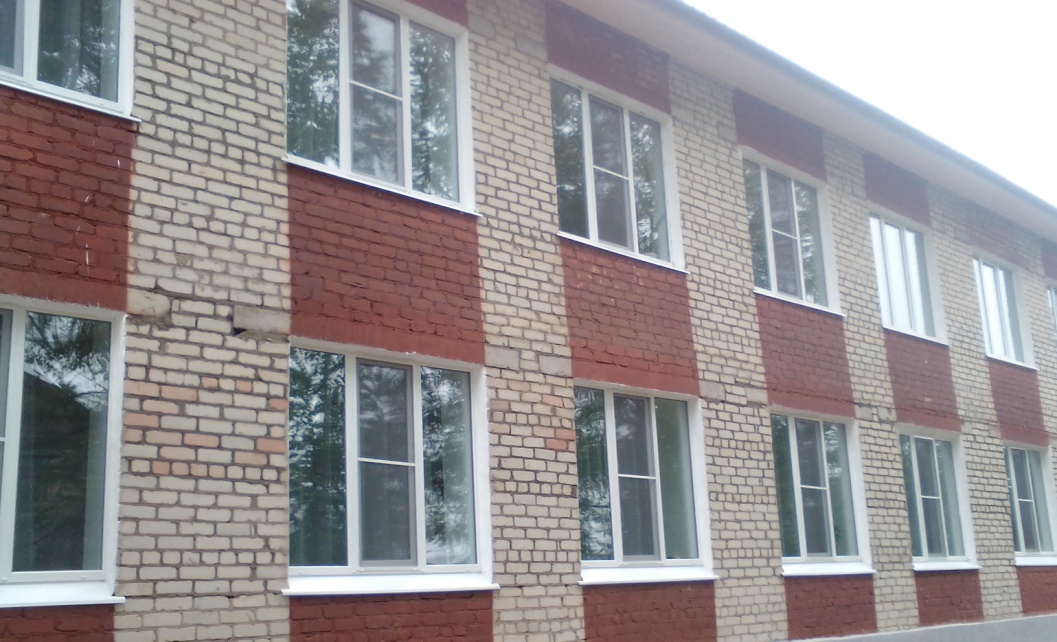 БЫЛО                                             СТАЛО
РЕМОНТ ОТМОСТКИ
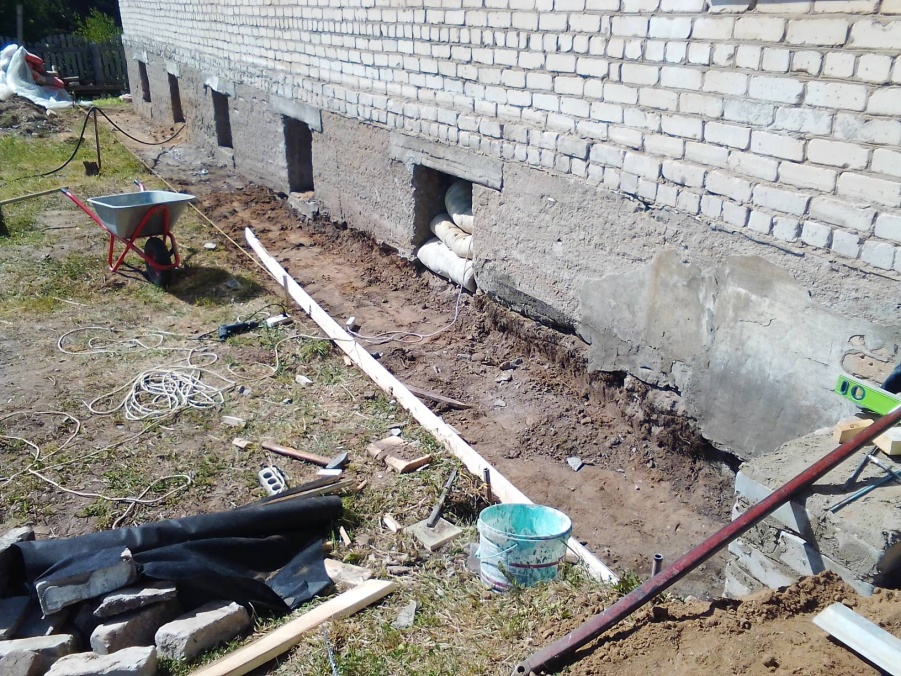 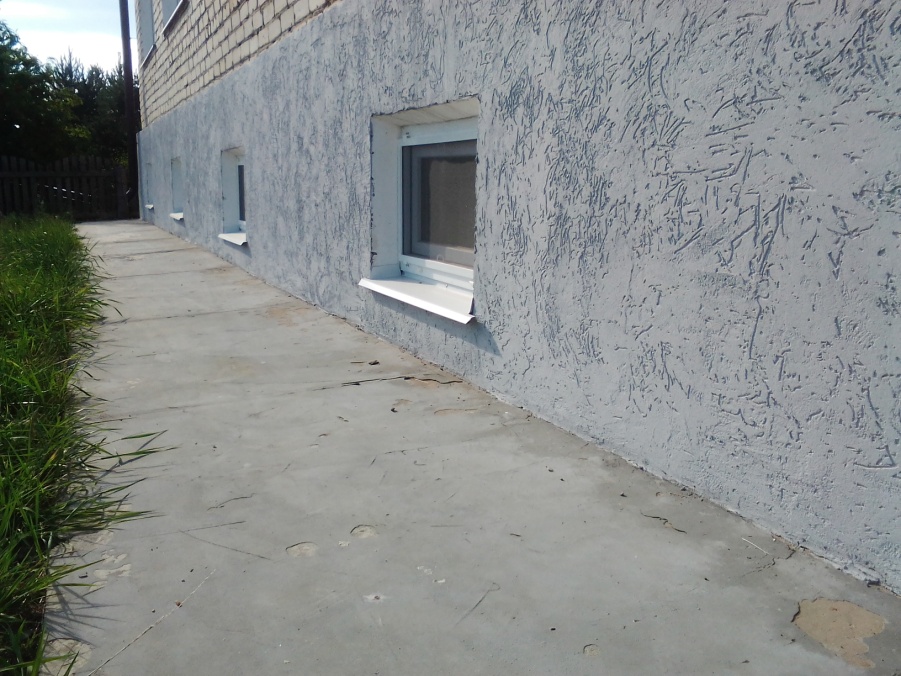 В ПРОЦЕССЕ РЕМОНТА                      ПОСЛЕ
ремонт и штукатурка цокольного этажа по периметру
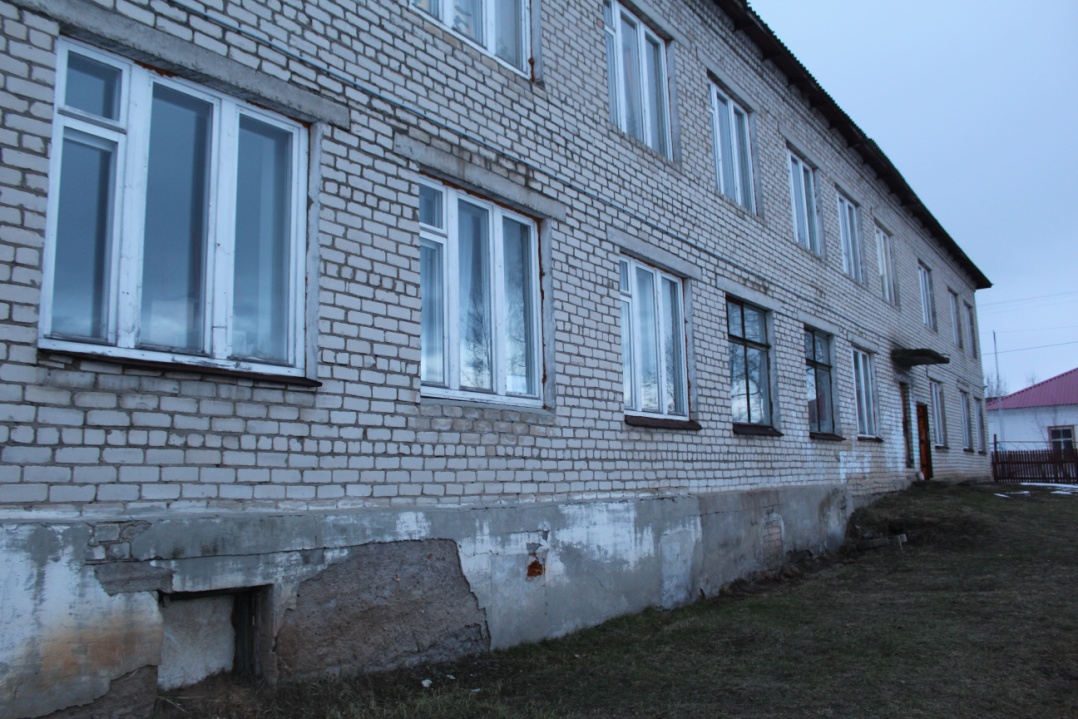 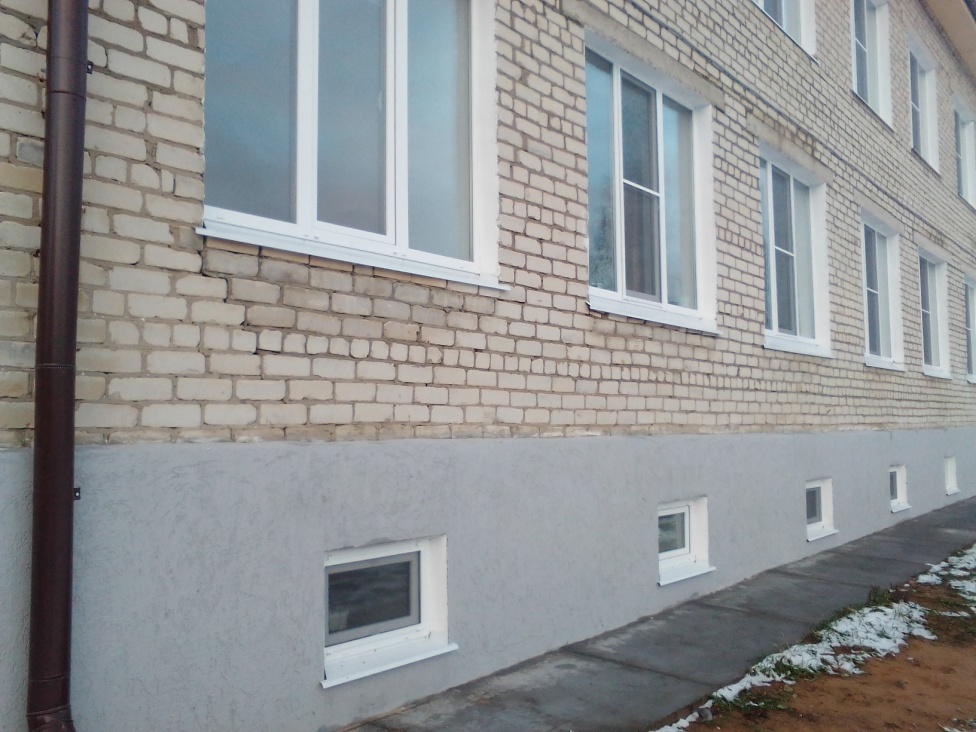 БЫЛО                                              СТАЛО
Ремонт крыльца главного входа, установка пандуса
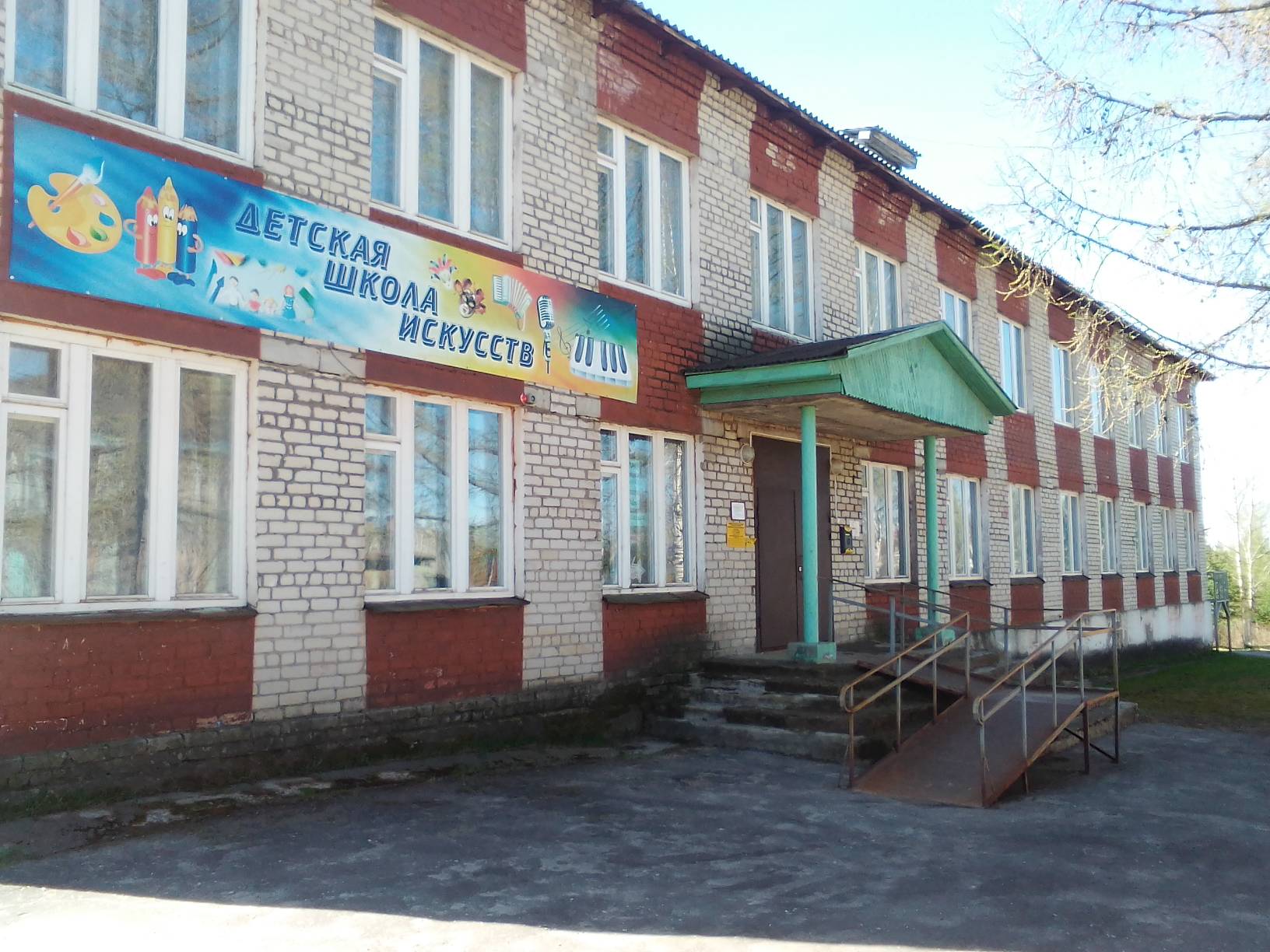 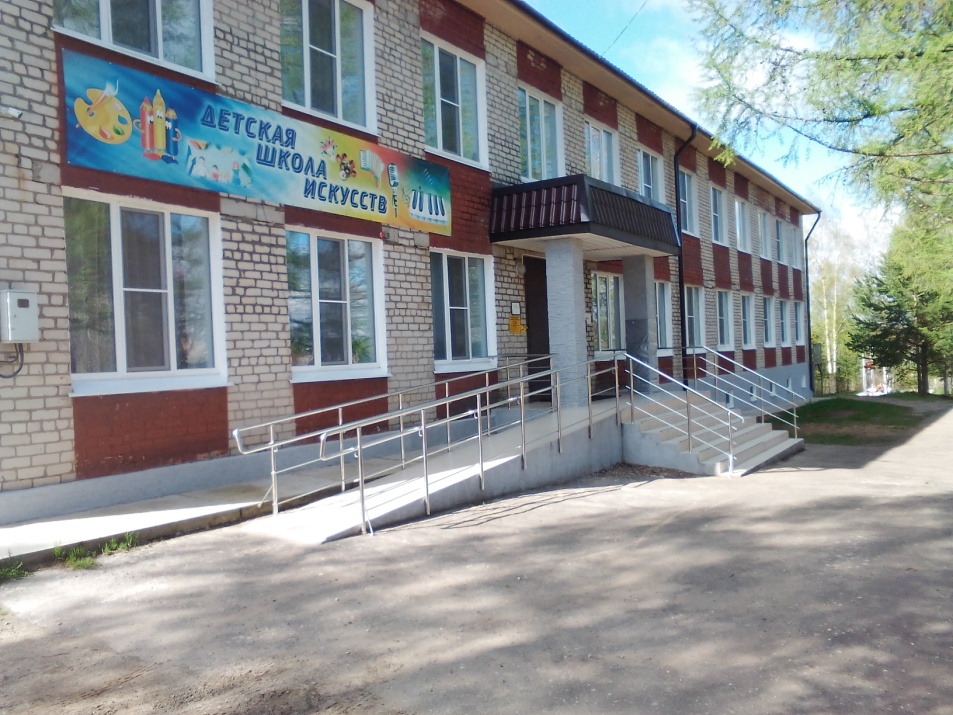 БЫЛО                                           СТАЛО
Капитальный ремонт  цокольного  этажа (вход)
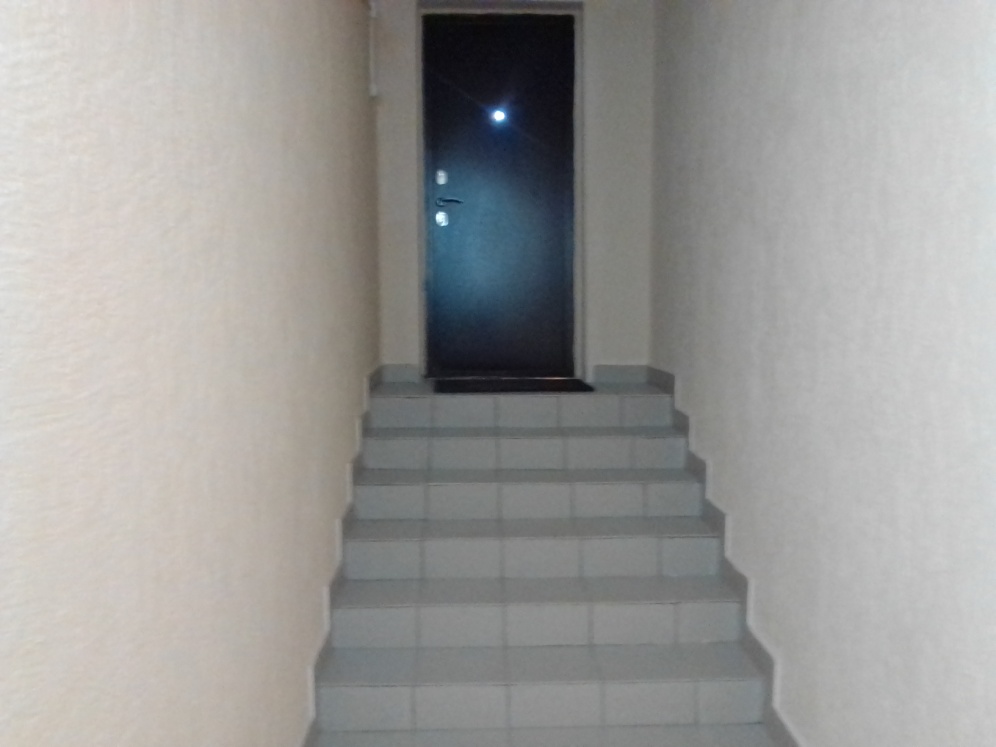 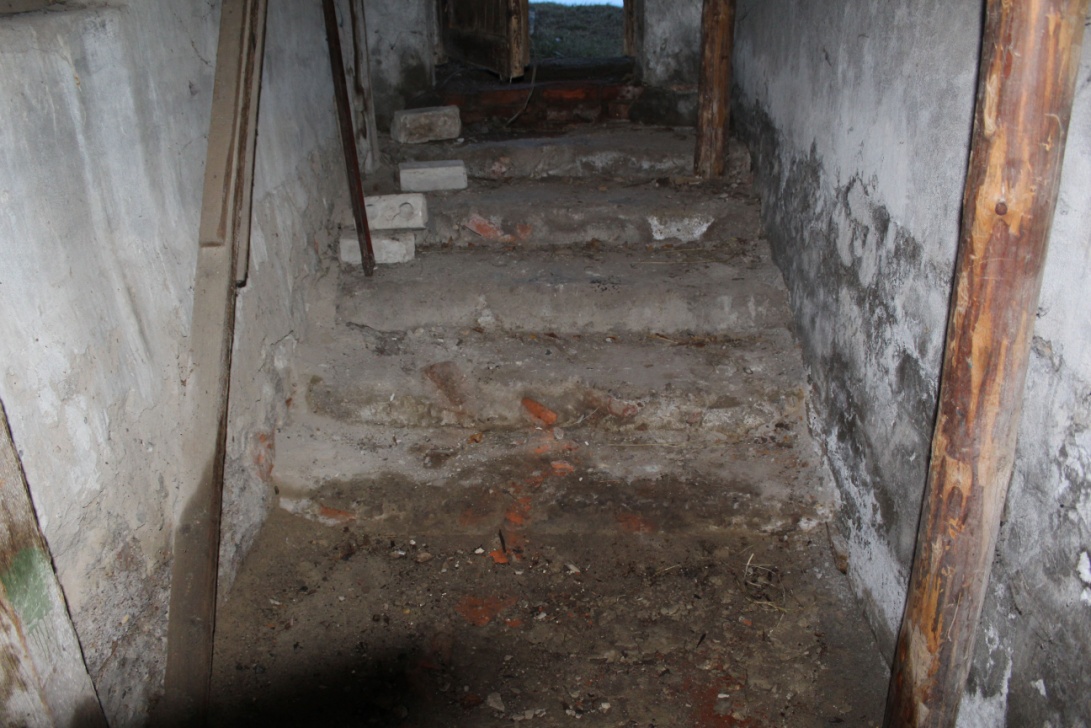 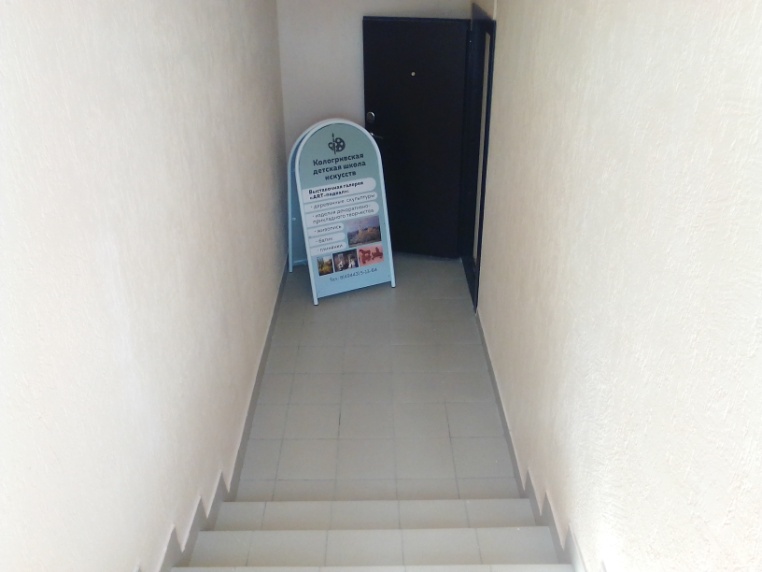 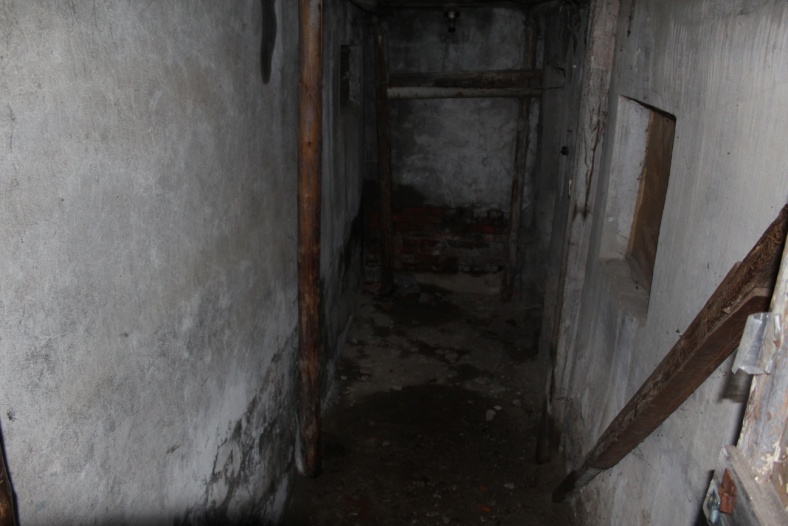 ДО                                                 ПОСЛЕ
Коридор в цокольном этаже
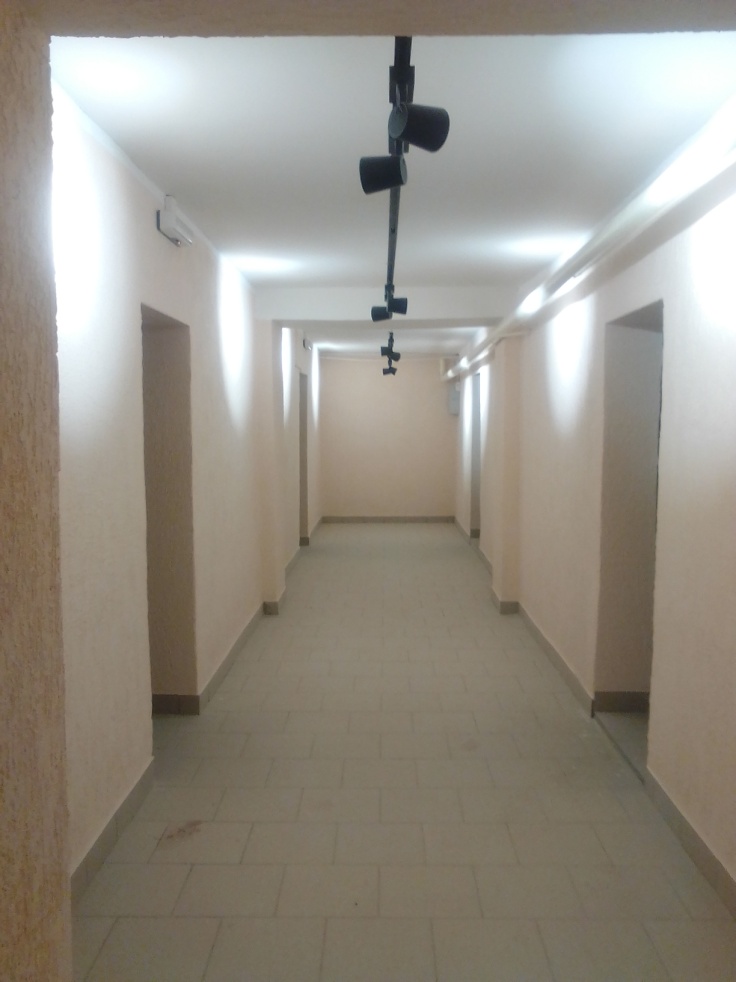 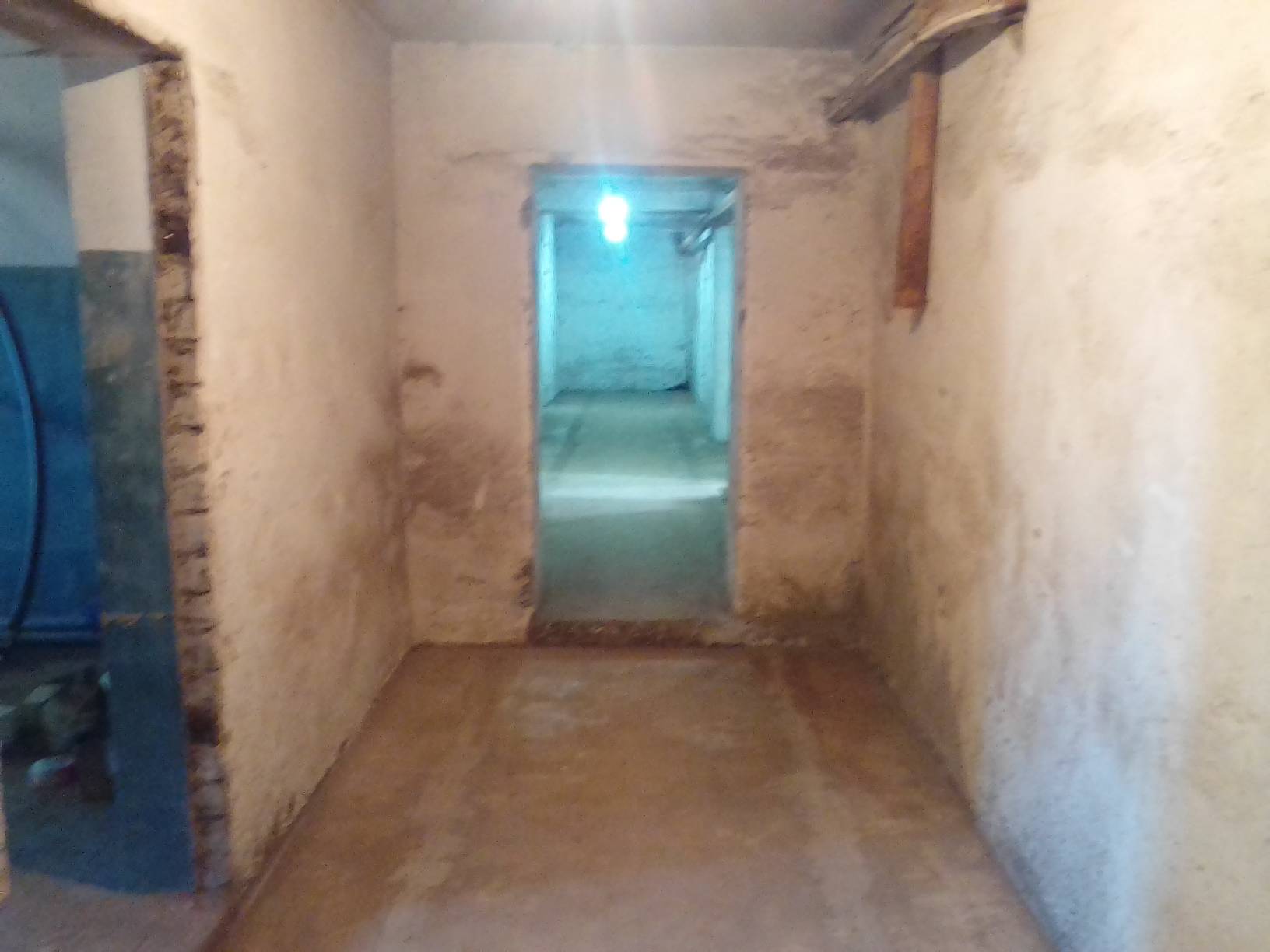 БЫЛО                                             СТАЛО
Открытие выставочной галереи «ART -подвал»
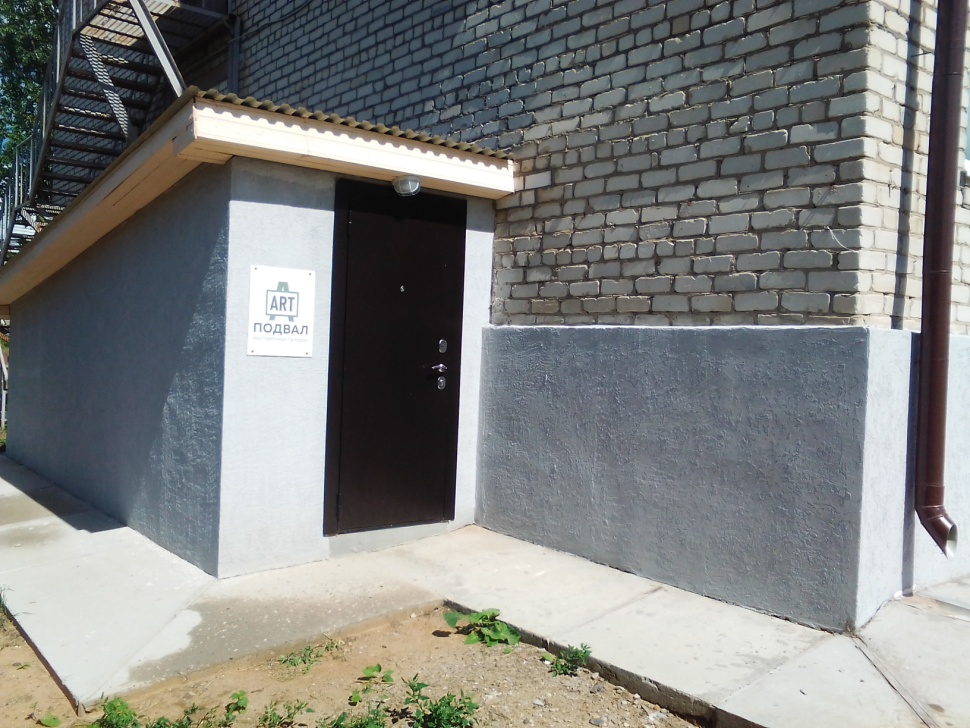 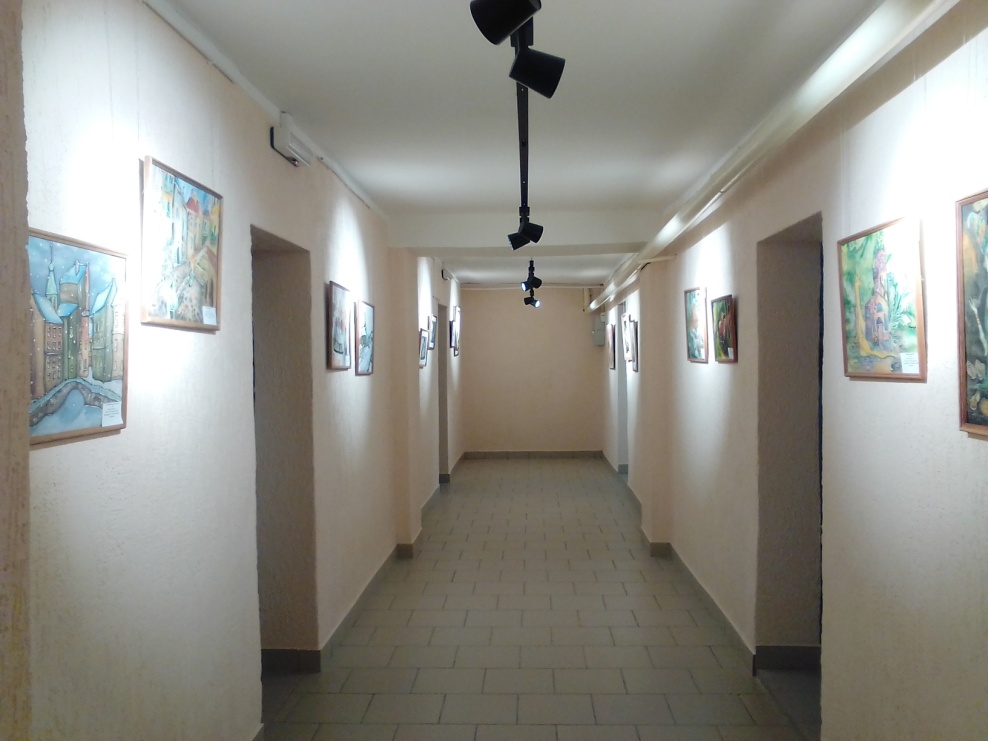 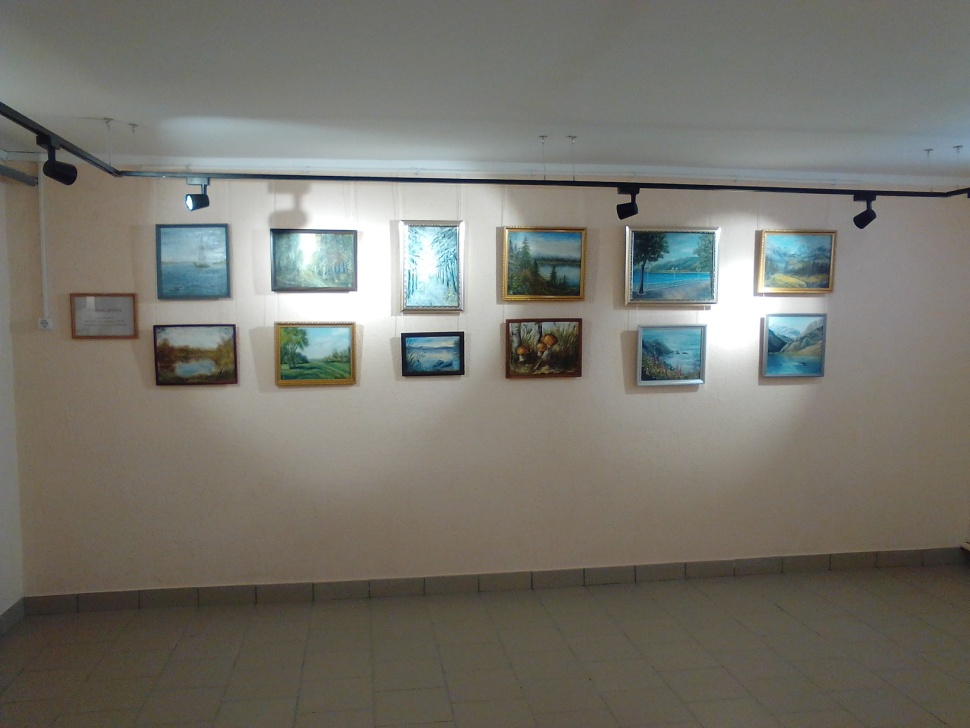 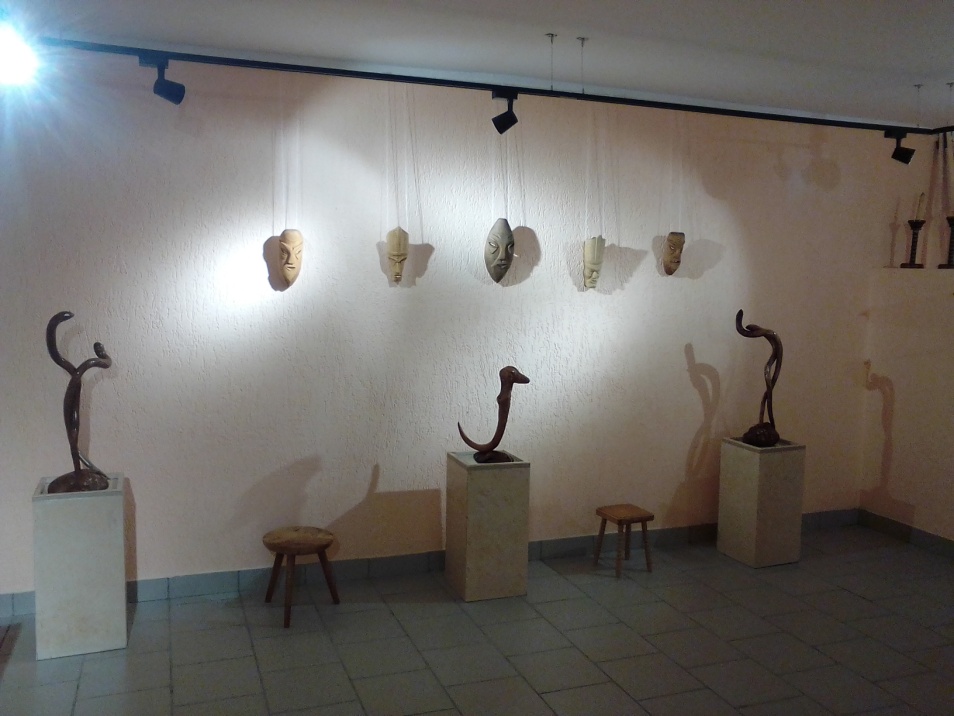 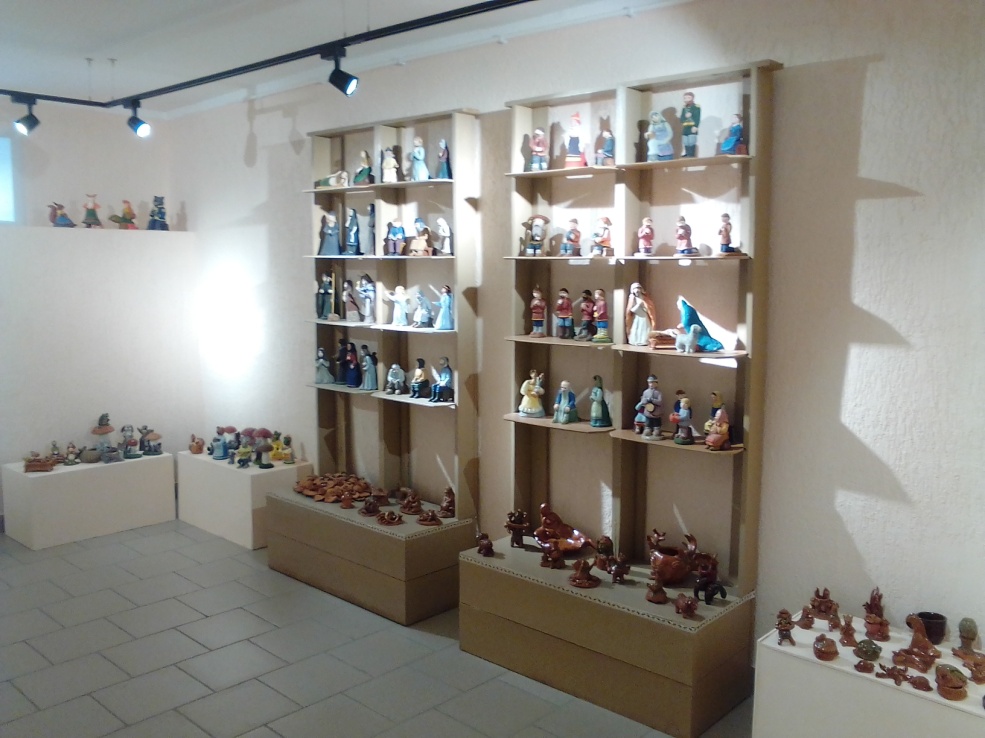 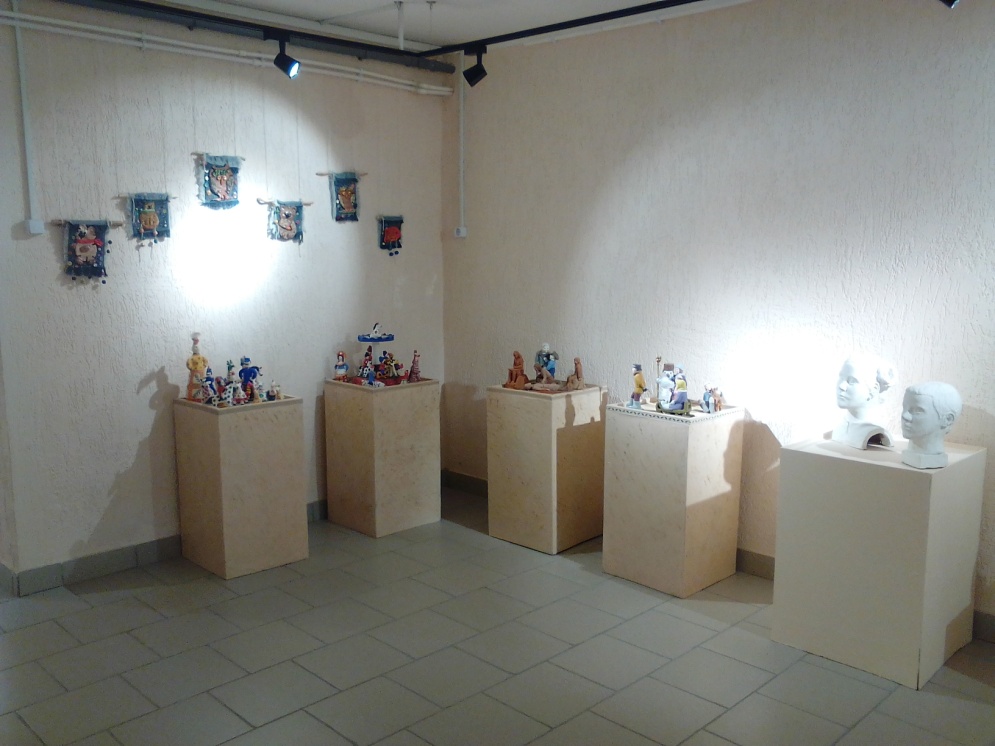 Спасибо за внимание!